Kratka povijest seizmologije
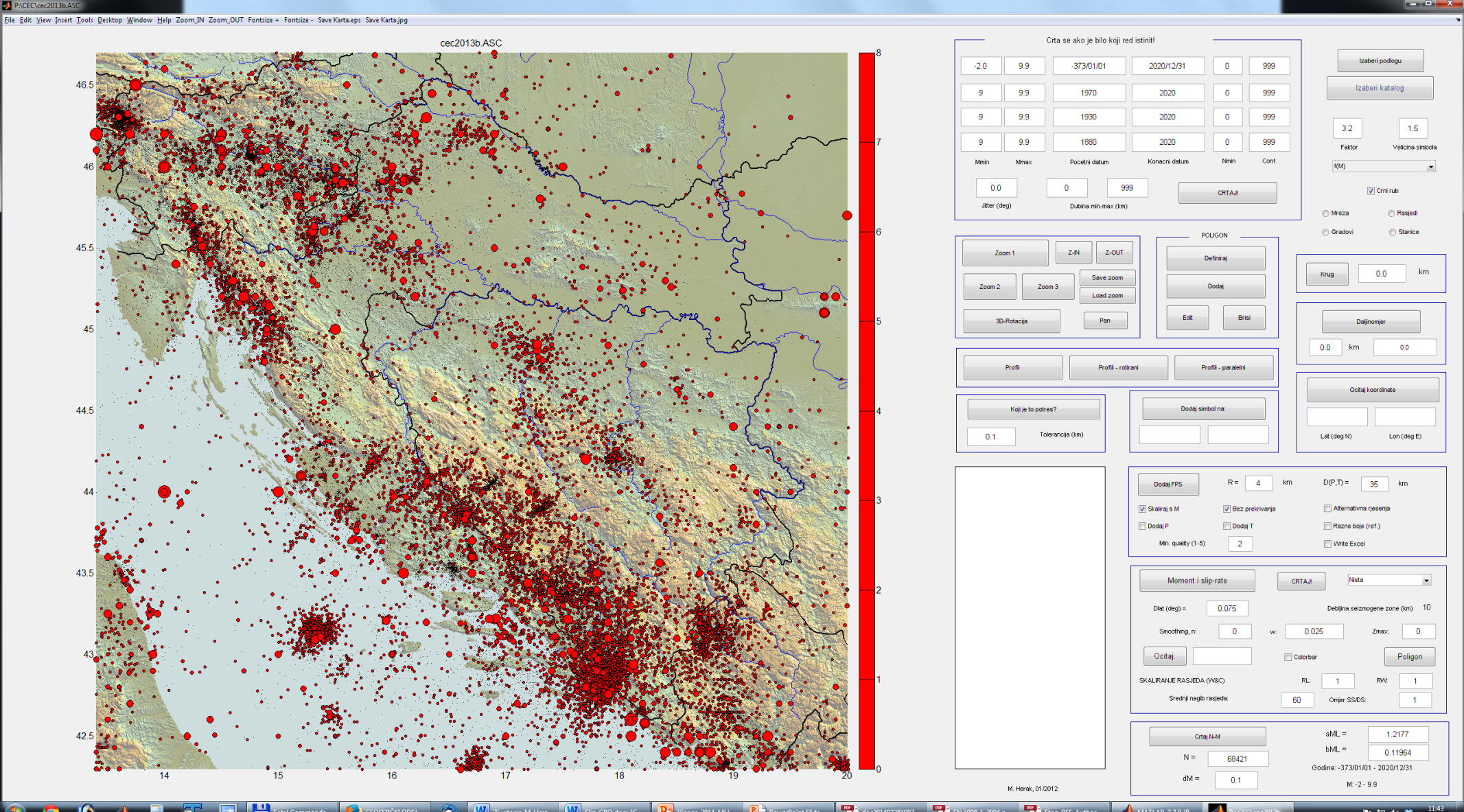 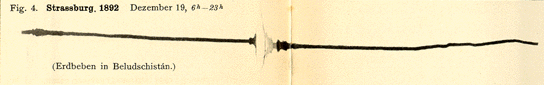 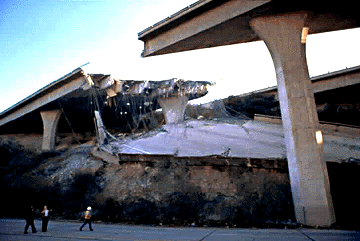 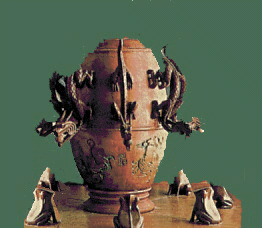 KRATKA POVIJEST SEIZMOLOGIJE
http://www.gfz.hr/osobne_stranice/marijan_herak/index.htm
Seizmologija
Seizmologija je znanost o potresima, bavi se: 
 Opažanjem potresa (mikroseizmičko, makroseizmičko)
 Katalogiziranjem potresa
 Procjenom potresne ugroženosti i opasnosti
 Protuseizmičkom izgradnjom
 Proučavanjem fizikalnih svojstava Zemljine unutrašnjosti
 Proučavanjem fizikalnih karakteristika seizmičkih izvora
KRATKA POVIJEST SEIZMOLOGIJE
Seizmologija
Posebne značajke seizmologije:
 Povezuje fiziku i geoznanosti (geologiju, geografiju)
 Internacionalna znanost
 Vrlo velik raspon amplituda    koje se mjere ( ~ 10-9 – 102 m)
 Vrlo velik raspon perioda    valova ( ~ 10-3 – 104 s)
Vrlo mlada znanost (od drugepolovice 19. st.)
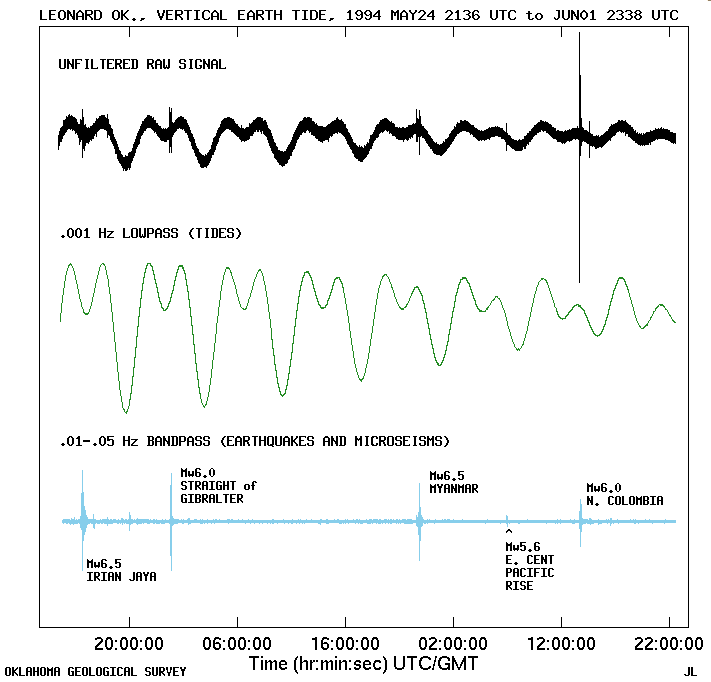 KRATKA POVIJEST SEIZMOLOGIJE
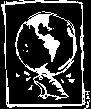 Mitovi i legende...
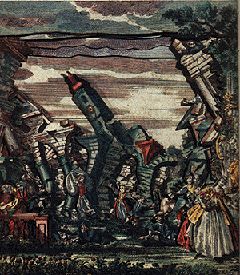 Potrese uzrokuje:
 Osam velikih slonova koji nose Zemlju, ako se jedan umori (Hindusi).
 Kad se veliko prase koje nosi Zemlju očeše o drvo. Zvuk koji se čuje je zadovoljno roktanje nakon toga (Celebes).
 Kad se pomakne žaba koja nosi svijet na glavi (Mongolija).
 Kad se div na čijem tjemenu svi živimo počeše ili kihne (Afrika).
 Kad popusti pažnja boga Kašime koji pazi na Namazu-a, velikog soma koji podupire Zemlju da ne potone u ocean. U listopadu 1855. potres je pogodio Tokio tijekom mjeseca kad se bogovi sastaju u nekom hramu pa se na soma nije pazilo! (Japan).
 Kad bog popisuje pučanstvo hodajući trese Zemlju. Seljaci tada izlaze iz kuća i viču: “Tu sam, tu sam!” kako bi skratili njegov posao. (pleme Maimas, Peru).
 Kad se psi koji vuku Zemlju na saonicama počešu jer su puni buha (Sibir).
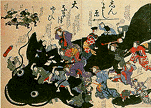 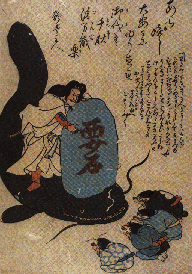 KRATKA POVIJEST SEIZMOLOGIJE
Prirodni uzroci
Tales iz Mileta - pomicanje zraka i vjetrovi u šupljinama u unutrašnjosti Zemlje
Aristotel - podzemne eksplozije, podijelio je potrese u šest klasa prema tipu gibanja tla (horizontalno, vertikalno...)
Prvi instrument za opažanje potresa
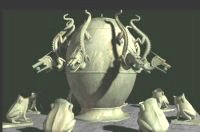 Konstruktor Zhang Heng (Kina), 132 g. 
Metalna kugica bi pala iz usta jednog od 8 zmajeva u žabina usta, ovisno u smjeru prema epicentru potresa.
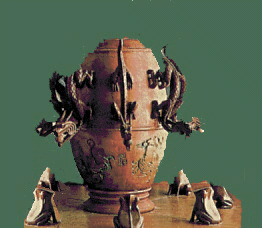 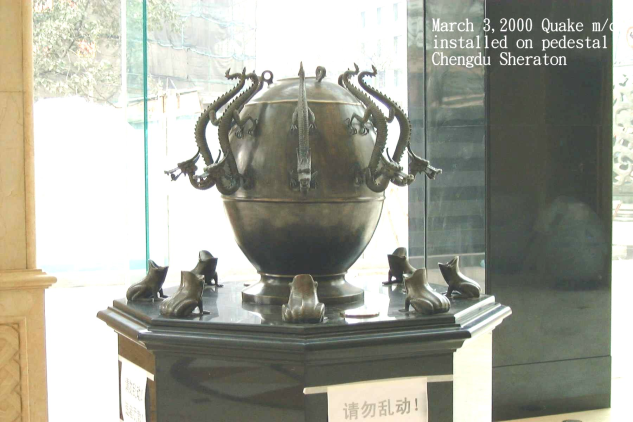 KRATKA POVIJEST SEIZMOLOGIJE
18. i 19. stoljeće
Malo empiričkih zapisanih opažanja sve do 1750. kad se u Engleskoj (!) događa pet jakih potresa. 
 Pet godina nakon toga, 1755. događa se veliki Lisabonski potres (od potresa i tsunamija gine oko 70 000 ljudi). Često se taj događaj smatra početkom moderne seizmologije jer je potaknuo brojne studije o efektima potresa i mjestima gdje se oni događaju. Počinje znanstveno prikupljanje podataka o potresima (npr. John Mitchel u Engleskoj i Elie Bertrand u Švicarskoj). Mitchel je vjerovao da potresi nastaju ekspanzijom pare koja nastaje kad voda dođe u kantakt s vrućim stijenama.
 Ipak, stotinjak godina nema sustavnog zanimanja za potrese, osim nakon katastrofalnih potresa (npr. potres u Kalabriji 1783, 35 000 mrtvih).
 Poboljšanje komunikacija omogućilo je da se razmatraju izvješća s raznih krajeva svijeta
 1840. K. E. A. Hoff publicira katalog potresa za čitav svijet – traži se korelacija između potresa i astronomskih ciklusa, te meteoroloških pojava.
 1850-1870: Robert Mallet (Eng.), inženjer koji je prvi upotrijebio riječ seizmologija, koristi mjerenje brzine seizmičkih valova uzrokovanih eksplozijama baruta da odredi razne tipove tla. Autor je i najboljeg svjetskog kataloga potresa s prvom kartom seizmičnosti (1858). Alexis Dijeli Malletovo mišljenje o nastanku potresa. Perrey (Fra.) analizira kataloge potresa. Luigi Palmieri (Ita.) konstruira prvi elektromagnetni seizmograf. Seizmometrija postaje vrlo popularna disciplina, posebno u Italiji, a kasnije i u Njemačkoj i Japanu...
 1828. prvi puta korišteni intenzitet potresa za karakterizaciju šteta u Belgiji (Egen), Rossi (Italija, 1874) i Forell (Švicarska, 1881) predložili prve makroseizmičke ljestvice od 10 stupnjeva koje su kasnije ujedinjene (Rossi-Forellova ljestvica).
KRATKA POVIJEST SEIZMOLOGIJE
18. i 19. stoljeće (nastavak)
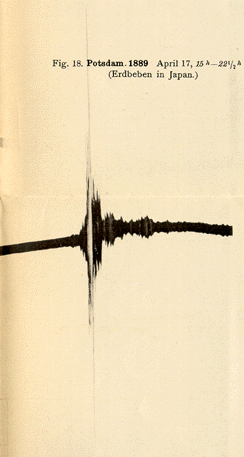 John Milne nakon potresa 1880. osniva Seizmološko društvo Japana.
 S. Sekiya postaje 1886. prvi profesor seizmologije na svijetu i uspostavlja sustav rutinskog izvještavanja o potresima.
 F. Omori  predlaže svoj zakon o opadanj aktivnosti naknadnih potresa.
 J. A. Ewing dobiva prve zapise trešnje tla blizog potresa 1880-1881.
 Milne proučava sve aspekte seizmologije i naglasak daje na kvantitavnaistraživanja bazirana na seizmogramima.
 1889. zabilježen je u Potsdamu (Njemačka) prvi seizmogram dalekog potresa horizontalnim njihalom kojega je konstruirao E. von Reuber-Paschwitz.
 Instrumente dalje razvijajuG. Agamemnone, A. Cancani,Omori i Milne
 Milne i von Paschwitzpredlažu svjetsku mrežuinstrumenata 1895.
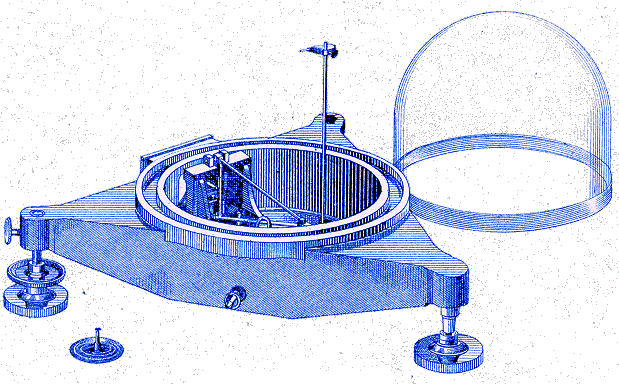 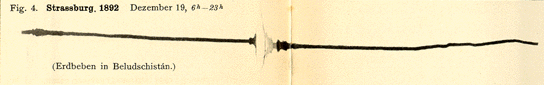 KRATKA POVIJEST SEIZMOLOGIJE
18. i 19. stoljeće (nastavak)
POISSON







CAUCHY







STOKES
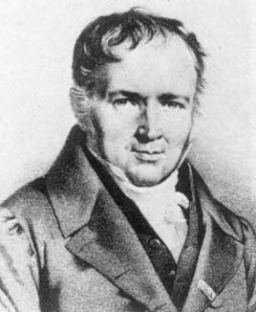 RAZVOJ TEORIJE prati ili prethodi razvoju instrumenata Tijekom 19. stoljeća popularne su rasprave o valnom gibanju:
 Poisson: kroz kruto tijelo mogu se rasprostirati 2 vrste valova različitim brzinama.
 Poisson i Cauchy izvode jednadžbe gibanja u savršeno elastičnom sredstvu.
 Stokes je pokazao da su P-valovi dilatacijski a S-valovi rotacijskog tipa.
 Green proučava odbijanje i lom elastičkih valova.
 Lord Rayleigh (John William Strutt) postavlja teoriju valova koji se rasprostiru po granici dvaju sredstava.
 Tri glavna tipa valova (P, S i površinski) identificirani su na seizmogramima 30 godina nakon što je njihovo postojanje teorijski predviđeno.
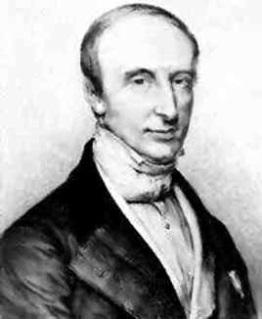 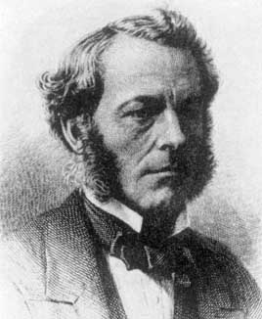 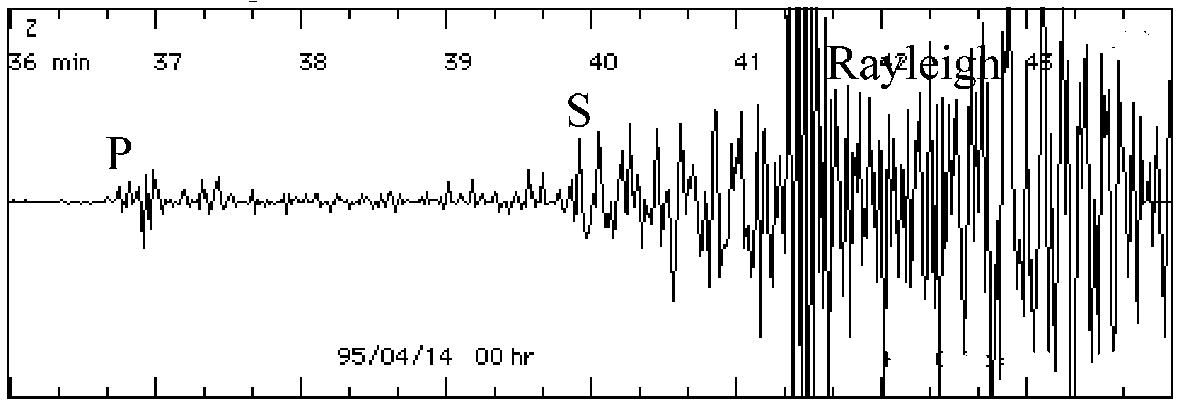 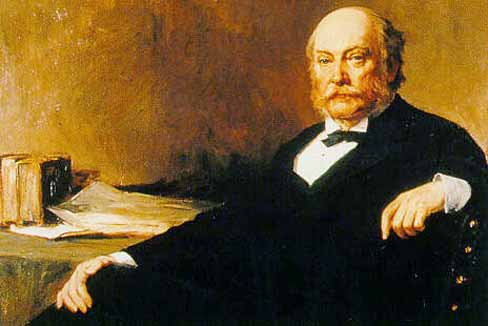 Potres u Texasu (SAD)zabiljžen u Michiganu
LORD RAYLEIGH
KRATKA POVIJEST SEIZMOLOGIJE
20. stoljeće
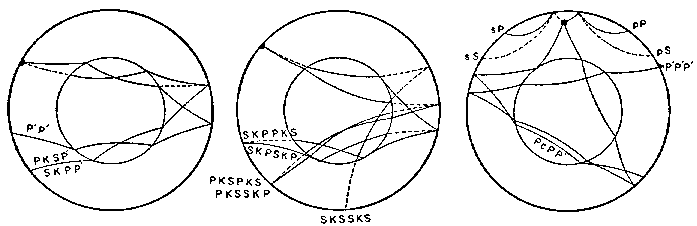 Konstruirani su novi seizmografi (E. Wiechert (1904), Galitzin (1906)) s uređajima za mirenje čiji jasni zapisi potresa pobuđuju veliko zanimanje matematičara i fizičara. Uočavaju se brojne nove faze na seizmogramima.
 H. Lamb razmatra generiranjepovršinskih valova a Augustus E. H. Love objašnjava tip valova koji nije uključenu Rayleighevu teoriju
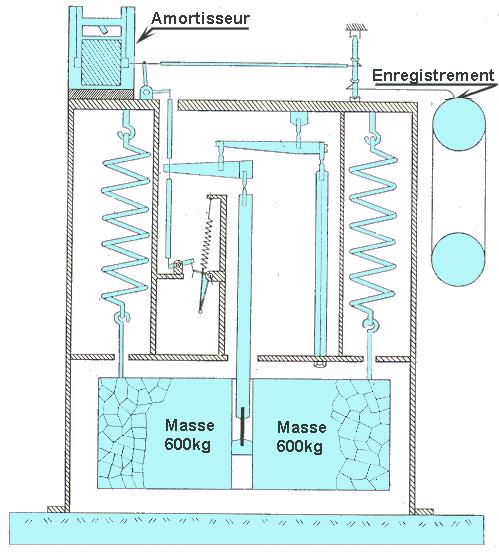 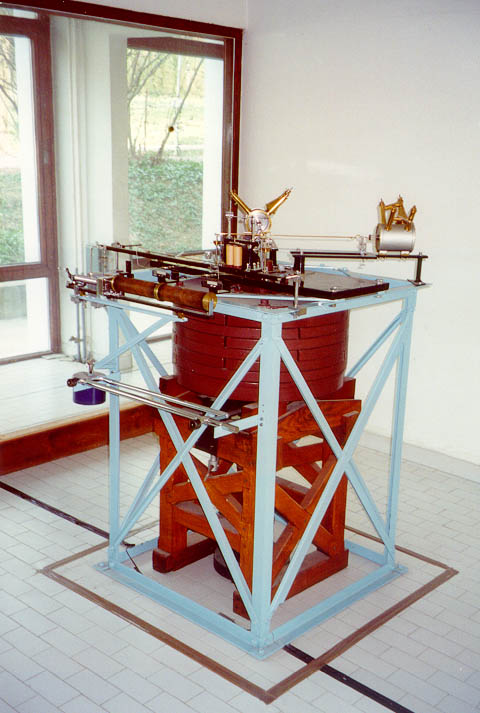 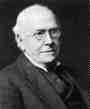 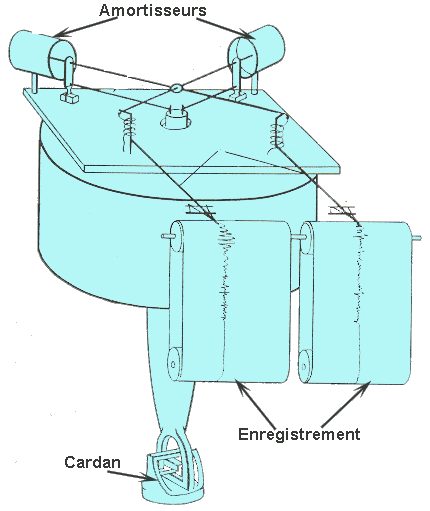 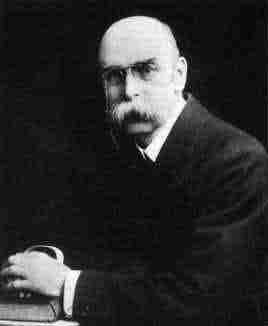 KRATKA POVIJEST SEIZMOLOGIJE
20. stoljeće
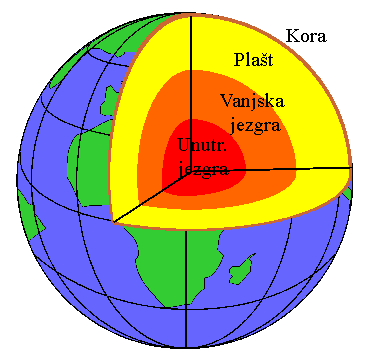 Seizmolozi počinju koristiti seizmograme kako bi saznali više o građi Zemlje. Seizmograf je geofizičaru što je röntgenski aparat liječniku!
 R. D. Oldham je 1906. pokazao da Zemlja mora imati jezgru
Andrija Mohorovičić 1910. analizom seizmograma potresa u Pokuplju dokazuje da Zemlja ima koru, koju od plašta odvaja ploha koja se danas zove Mohorovičićev diskontinuitet
 Beno Gutenberg (SAD, 1914) otkriva na dubini od 2900 km plohu koja dijeli plašt od jezgre 
 1936. Inge Lehman (Danska) otkriva diskontinuitet unutar Zemljine jezgre koji dijeli tekuću vanjsku jezgru od krute unutrašnje jezgre.
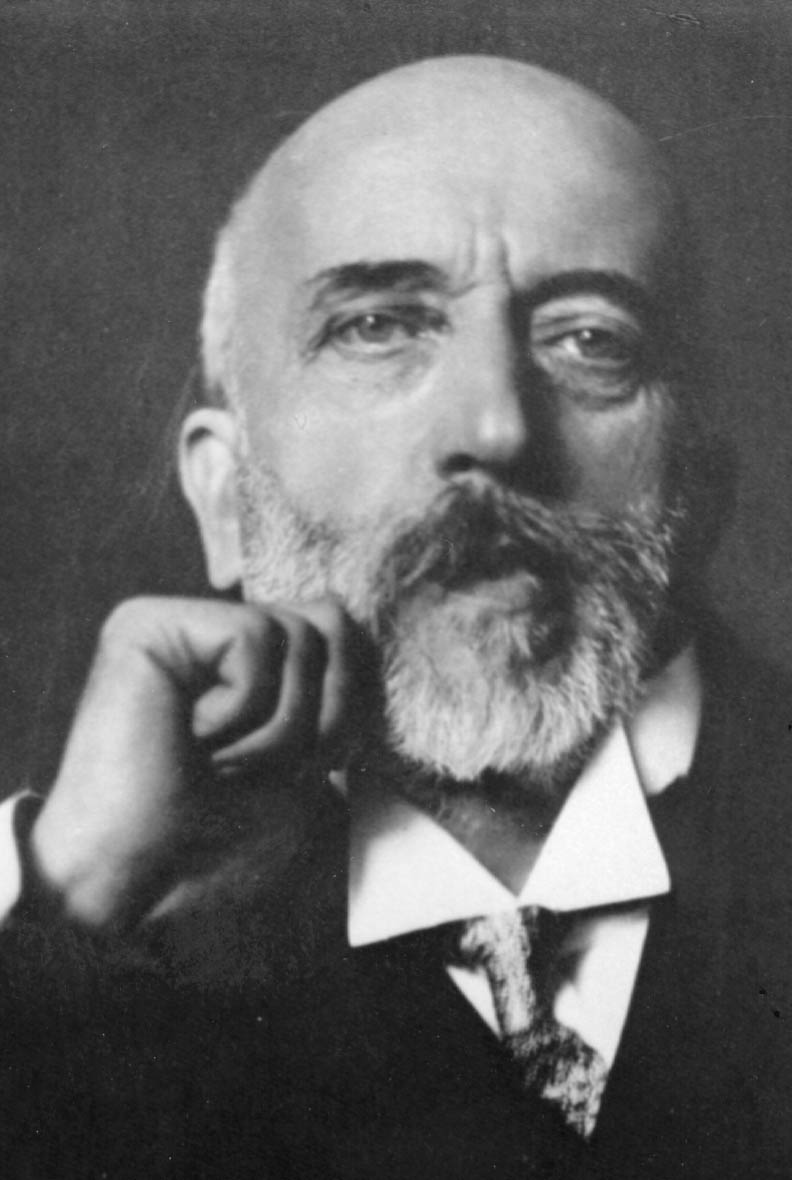 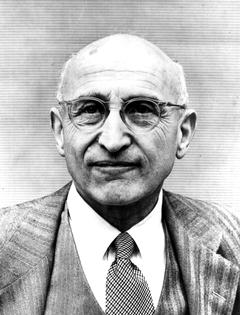 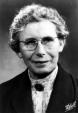 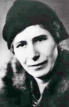 KRATKA POVIJEST SEIZMOLOGIJE
20. stoljeće
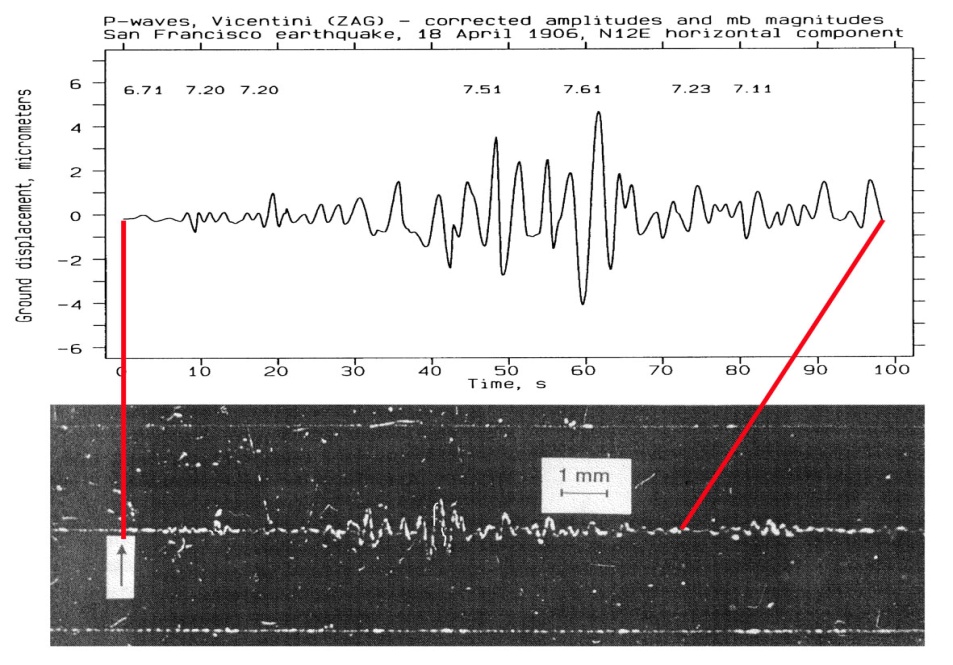 Počinje se razmišljati i o fizici u izvoru potresa
1906. godine dogodio se veliki potres u San Franciscu...
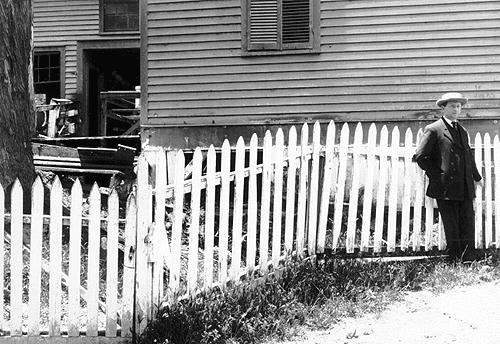 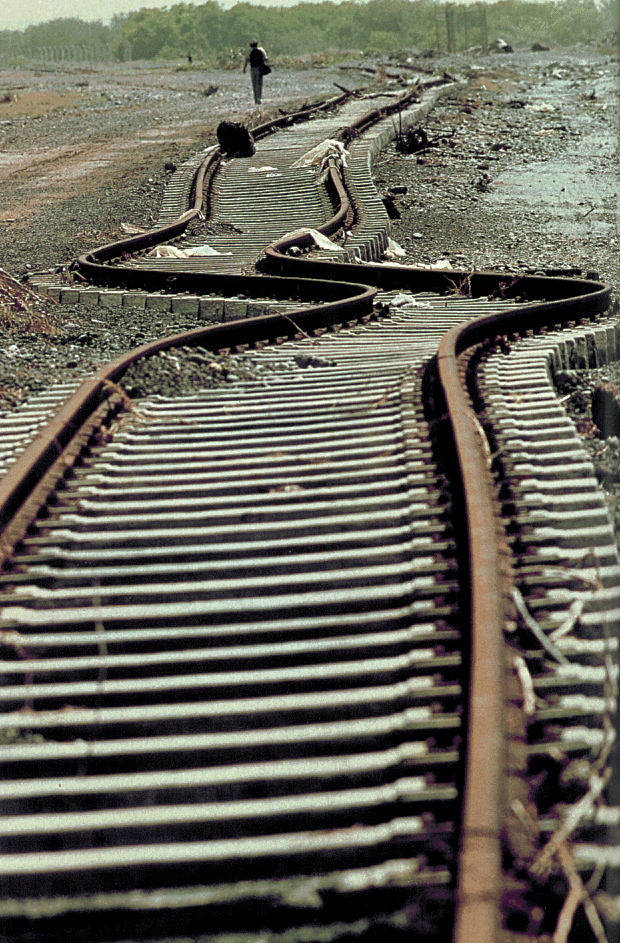 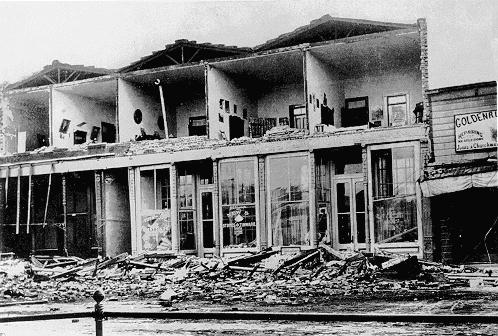 KRATKA POVIJEST SEIZMOLOGIJE
20. stoljeće
Na temelju geodetskog premjera prije i poslije potresa 1906. u San Franciscu, H. F. Reid 1910. predlaže svoju “Elastic Rebound” teoriju u prikupljanju napetosti u stijenama  i deformaciji prije potresa.
 Potresinastaju narasjedima!
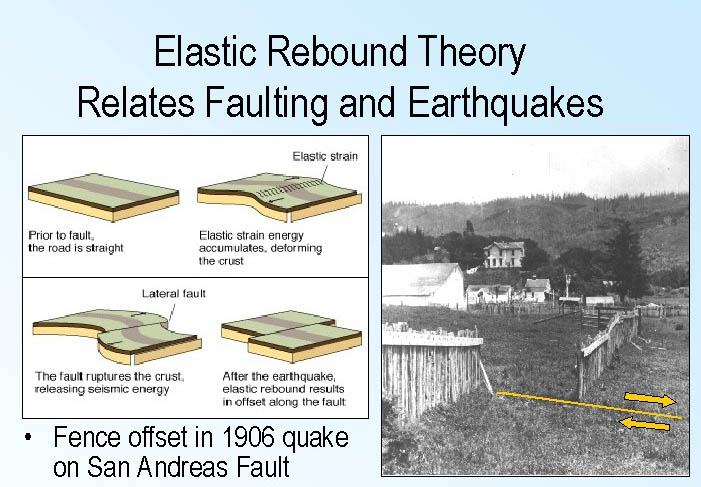 KRATKA POVIJEST SEIZMOLOGIJE
20. stoljeće
Seizmologija je od početka izrazito međunarodna znanost – gotovo da nema tajnih podataka, a praktički svi podaci su se oduvijek besplatno razmjenjivali. To nije tako općenito u znanosti, pa niti u drugim granama geofizike.
 Već 1905. godine osnovana je  Međunarodna zajednica za seizmologiju koja 1951 prerasta u IASPEI (International Association of Seismology and Physics of the Earth’s Interior).
 1920-tih godina na svijetu već ima oko 150 seizmoloških postaja, pa je osnovan ISC (International Seismological Centre), koji i danas prikuplja podatke sa oko 3000 seizmoloških opservatorija širom svijeta.


 U Europsko-Mediteranskoj zoni od 1975 djeluje EMSC/CSEM (European-Mediterrannean Seismological Centre).
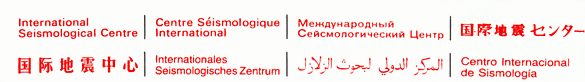 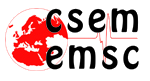 KRATKA POVIJEST SEIZMOLOGIJE
20. stoljeće – klasično razdoblje
U razdoblju 1920–1960 (“klasično razdoblje”) seizmologija se razvija od primarno opažačke i opisne discipline prema matematički i fizikano utemeljenoj znanosti.
 Uglavnom se radi na produbljivanju teorija i tehnika koje su se razvile tijekom prethodnih 40-ak godina, ali bez značajnijih pomaka.
 Broj seizmoloških postaja u tom razdoblju značajno raste, točnost vremena je poboljšana radio signalima. Seizmološke postaje su raznorodne.
 H. O. Wood i J. A. Anderson konstruiraju seizmograf podoban za zapisivanje blizih potresa (1920-te). Kvaliteta podataka koje su ti seizmografi prikupili privlače najboljeg Wiechertovog studenta, B. Gutenberga u Pasadenu (1930).
 1930-ih osnivaju se prve kompanije za primjenjena istraživanja (nafta!), na temelju iskustava iz 1. svjetskog rata kada se pomoću signala topovskih trzaja locirao položaj neprijateljske artiljerije.
 Uglavnom se pročavaju vremena nastupa brojnih faza na seizmogramima, te hodokrone postaju sve točnije – odZöpritz-Turnerovih s točnošću od nekoliko minuta doJeffreys-Bullenovih s točnošću reda veličine sekunde –te se na temelju toga zaključuje o razdiobi brzina rasprostiranjaelastičkih valova u unutrašnjosti Zemlje
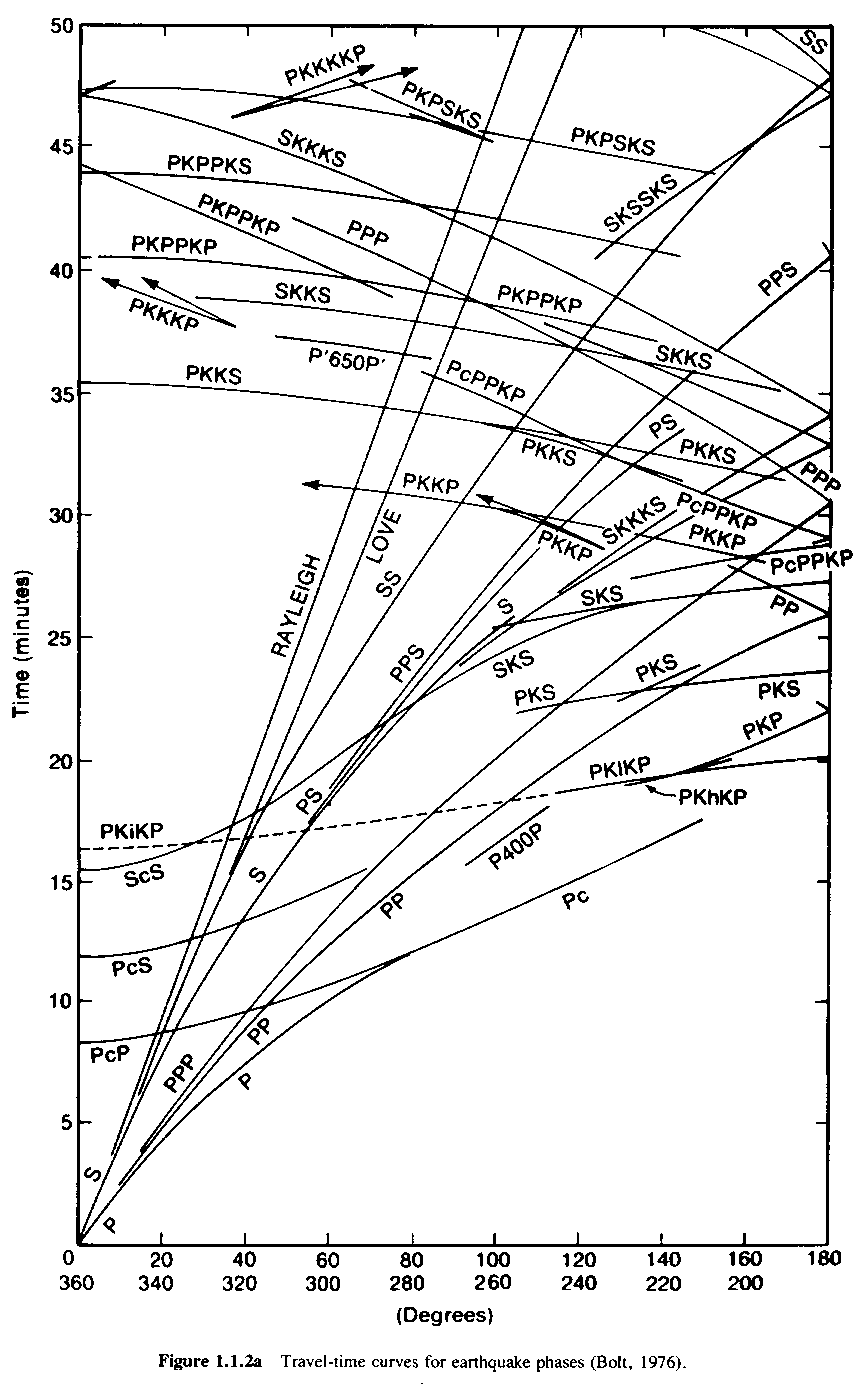 KRATKA POVIJEST SEIZMOLOGIJE
20. stoljeće – klasično razdoblje
Znatno se popravlje globalna slika seizmičnosti.
 K. Wadati u Japanu 1927. pokazuje da postoji razlika među dubokim i plitkim potresima. 
 Charles Richter koristi brojne kvalitetne podatke s postaja u južnoj Kalifornijite po uzoru na zvjezdanu magnitudu predlaže magnitudu potresa kao mjeruza kvantifikaciju potresa.
 Gutenberg i Richter uskoro proširuju definiciju magnitude na sve svjetskepotrese. Magnitudni koncept omogućio je i parametrizaciju osnovne razdiobepotresa prema učestalosti – glasovite Gutenberg-Richterova relacija:                                                                             log N = a - bM
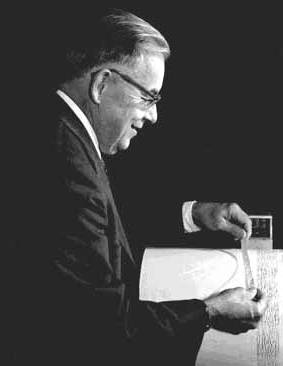 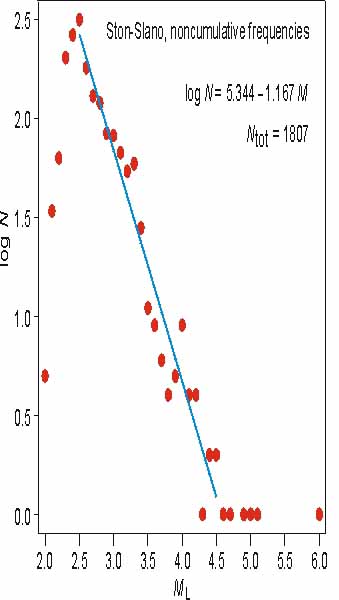 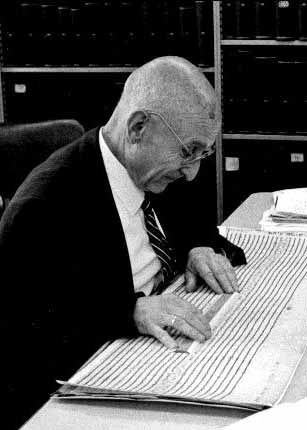 KRATKA POVIJEST SEIZMOLOGIJE
20. stoljeće – klasično razdoblje
Nakon što je Reid dokazao da rasjedi uzrokuju potrese (a nisu njihova posljedica), ubrzano se nakupljaju spoznaje o fizici seizmičkoga izvora.
 T. Shida (1917) pokazuje da prvi pomak P-vala pokazuje kvadrantnu geografsku razdiobu, a teorijski to objašnjavaju H. Nakano (1923), P. Byerly, H. Honda, M. Ishimoto,...  Dvostruki par sila.
 Mehanizam potresa ukazuje na tip i orijentaciju rasjeda na kojem se dogodio, kao i na smjer glavnih osi tektonskih napetosti u žarišnom prostoru.
Popularna je analiza površinskih valova (R. Ewing, F. Press, N. A. Haskell) i njihove disperzije, razvija se teorija, ali je primjena ograničena jer se elektronička računala tek rađaju.
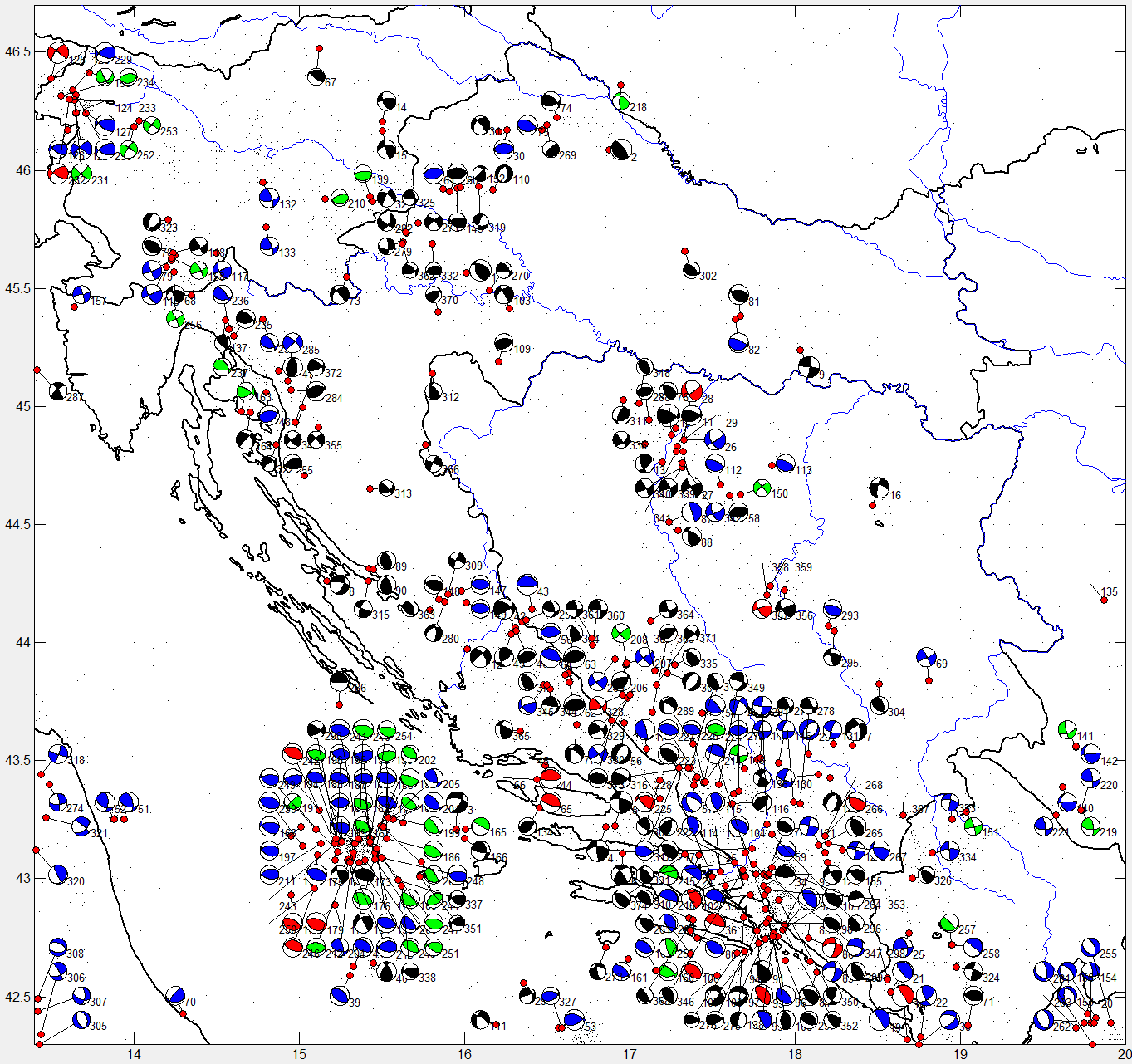 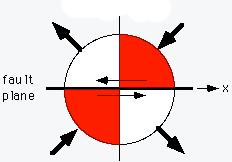 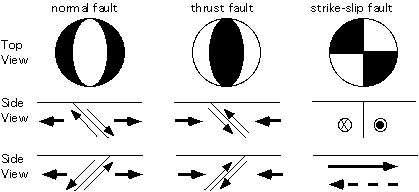 KRATKA POVIJEST SEIZMOLOGIJE
20. stoljeće – moderno razdoblje
Nakon 60-ih godina 20. stoljeća naglo se razvijaju elektronička računala, i seizmologija se vrlo ubrzano razvija. U to vrijeme događa se revolucija u razumijevanju dinamike litosfere. Alfred Wegener još 1912. predlaže teoriju razmicanja kontinenata (Pangea). Na temelju te postavke 1960-ih razvija se tektonika ploča koja konačnoobjašnjava svjetsku seizmičnost i vulkanizam. Danas se brzina razmicanja tektonskih ploča izravno mjeri (npr. GPS).
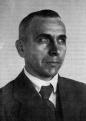 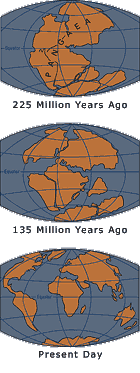 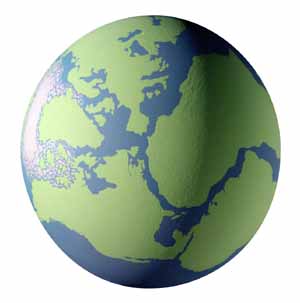 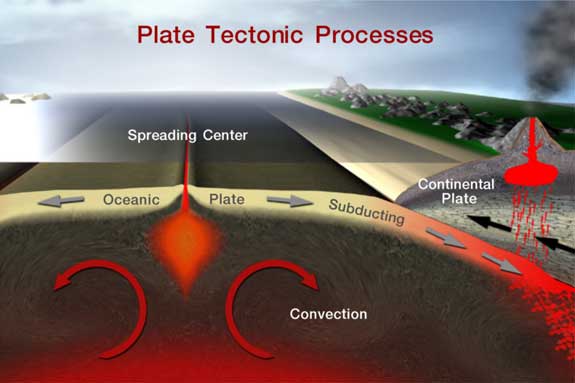 KRATKA POVIJEST SEIZMOLOGIJE
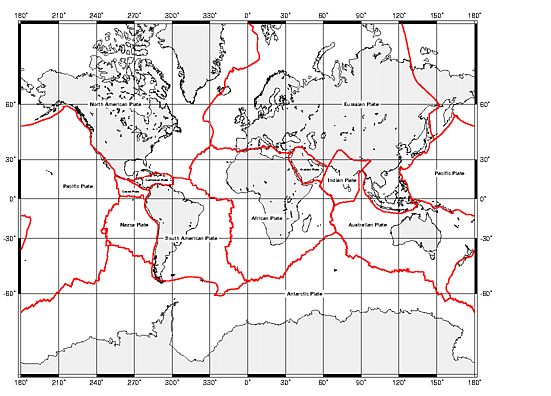 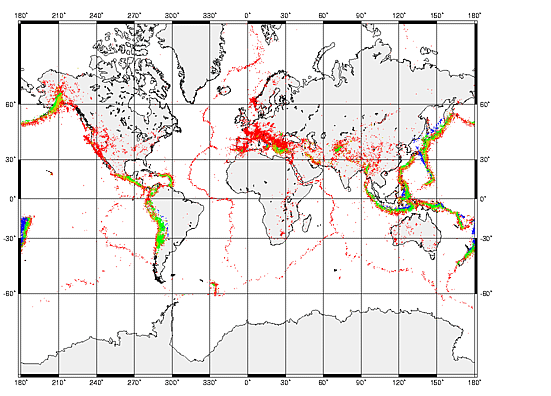 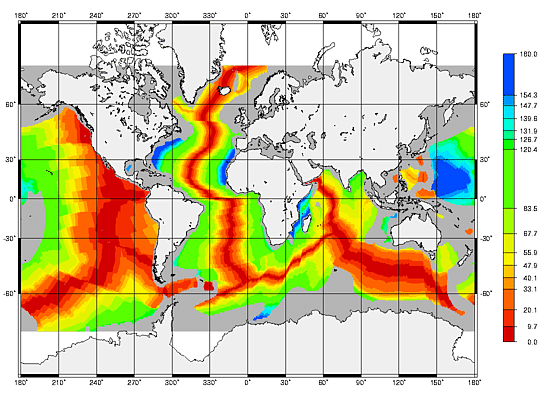 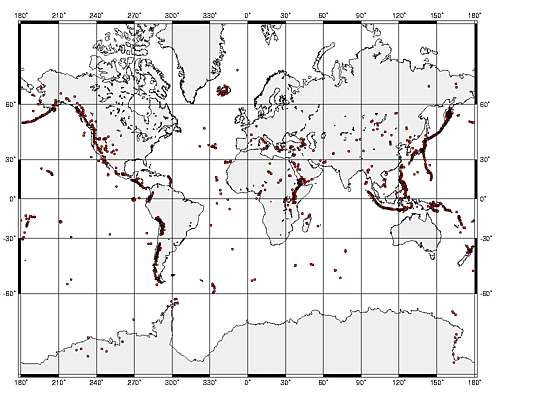 Tektonika ploča
PLOČE














STAROST DNA
POTRESI














VULKANI
KRATKA POVIJEST SEIZMOLOGIJE
http://virga.sfsu.edu/courses/geol103/labs/new/tectonics/tectest.html
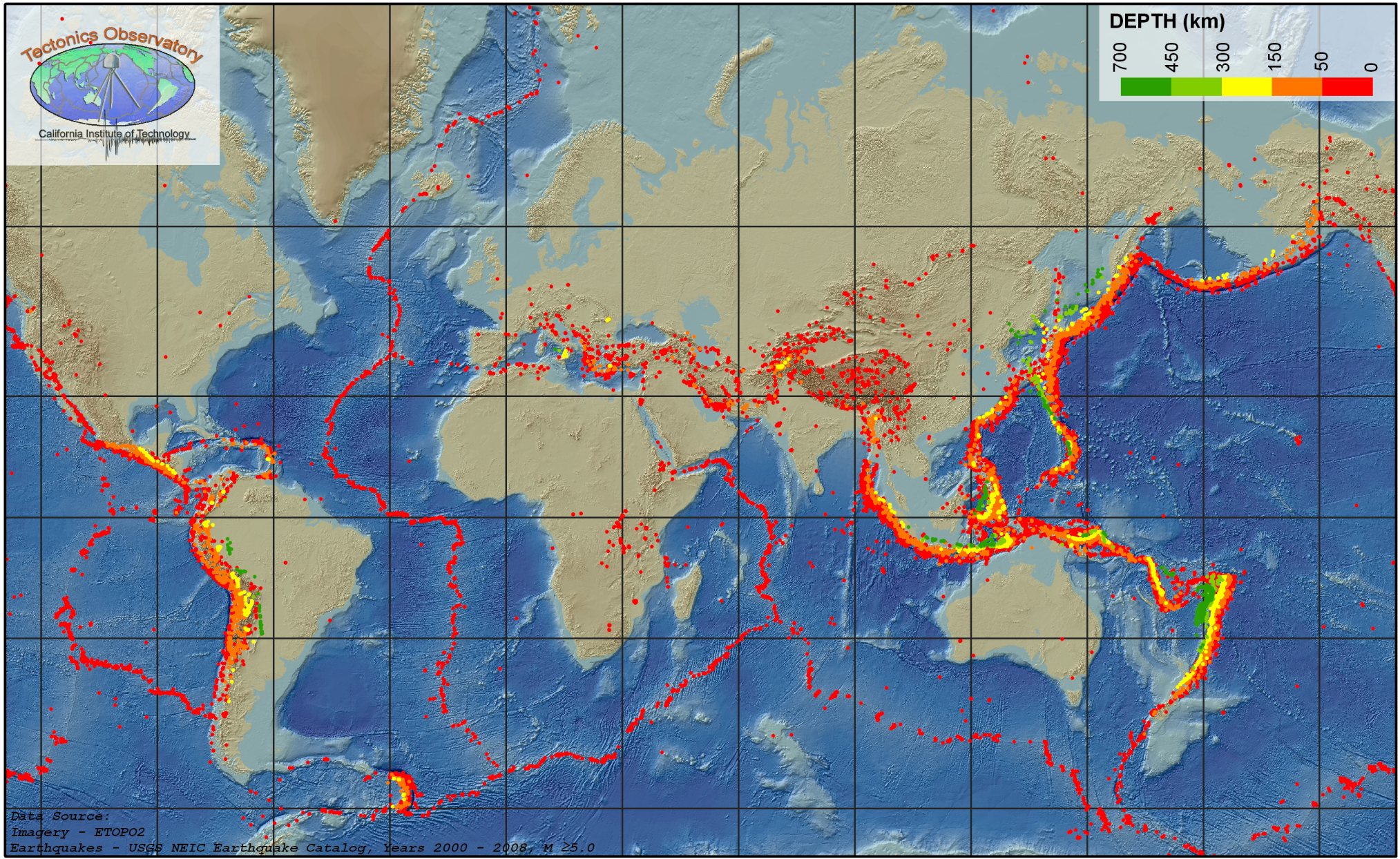 Seizmičnost tijekom razdoblja 2000–2008
KRATKA POVIJEST SEIZMOLOGIJE
http://http://www.ualberta.ca/~dumberry/PlateTectonics.htm
20. stoljeće – moderno razdoblje
1958. sastanak eksperata u Genevi radi monitoringa poštivanja dogovora o zabrani nuklearnih eksplozija. (Danas se time bavi CNTBT organizacija sa sjedištem u Beču.)
 U svijetu tada postoji samo oko 700 seizmoloških postaja, često sa starim i nekalibriranim instrumentima. 
 1959. predloženo je uspostavljanje WWSSN – prve globalne mreže seizmoloških postaja (3 LP i 3 SP). Seizmogrami su se kopirali i arhivirali na mikrofilmovima u SAD, i bili su svima dostupni. Do 1967. WWSSN sastojao se od 120 stanica u 60 zemalja.
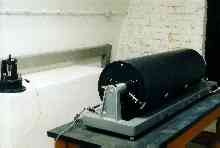 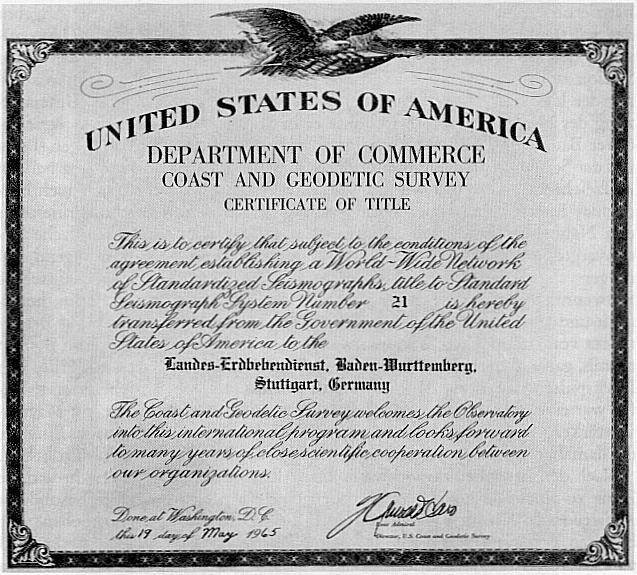 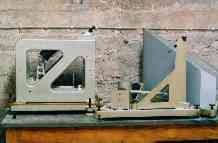 KRATKA POVIJEST SEIZMOLOGIJE
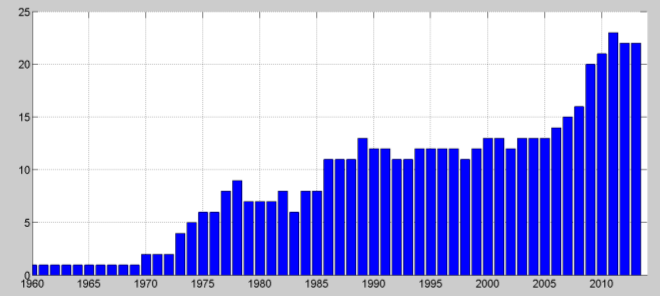 Broj seizmoloških postaja u Hrvatskoj, 1960-2013
20. stoljeće – moderno razdoblje
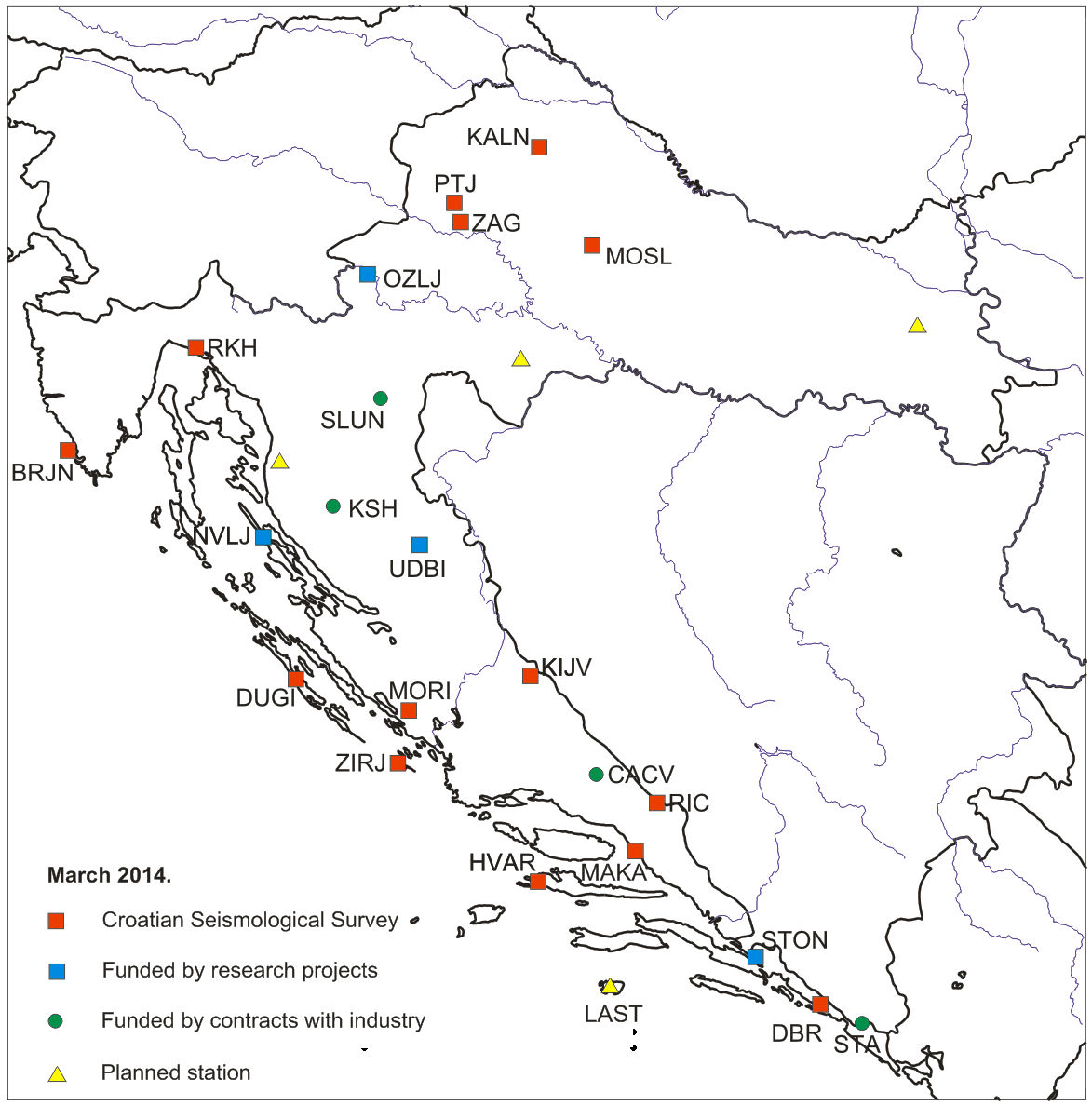 Danas postoji nekoliko globalnih sustava digitalnih seizmografa (npr. GEOFON, GSN, IRIS),... kao i brojne regionalne i lokalne mreže.
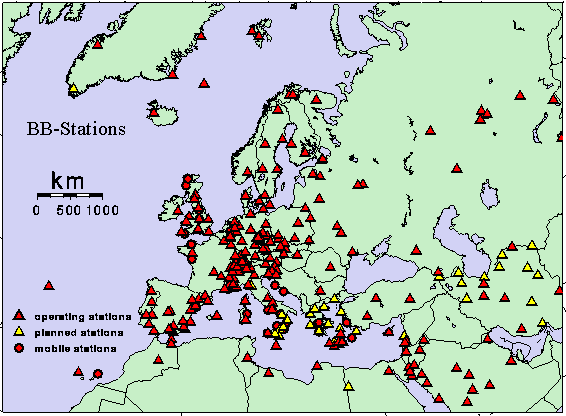 Prijenos podataka u Zagreb u realnom vremenu: 
CARNeT (7),  ADSL (3),  GPRS (2),  satelit (10), posebna linija (1)
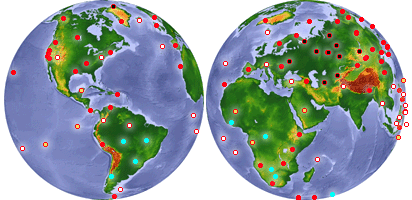 IRIS
KRATKA POVIJEST SEIZMOLOGIJE
20. stoljeće – moderno razdoblje
1980-tih godina dostupni postaju prvi digitalni seizmografi koji otvaraju potpuno nove mogućnosti analize seizmograma.
 Prvi uporabljivi A/D konverteri bili su 12-bitni, što je bilo dovoljno samo za vrlo ograničene studije(12 bita je rezolucija od 212 = 4096).
 Danas su svi digitalizatori 24-bitni (rezolucija 224 = 16 777 216).
 Podaci se prikupljaju 24 sata na dan, 3 komponente, 20-500 uzoraka/s – to je jako puno podataka!
 Računala omogućuju sve složenijenumeričke simulacije (sintetički seizmogrami...).
 Podaci se prenose internetom,satelitima, digitalnim radijom...
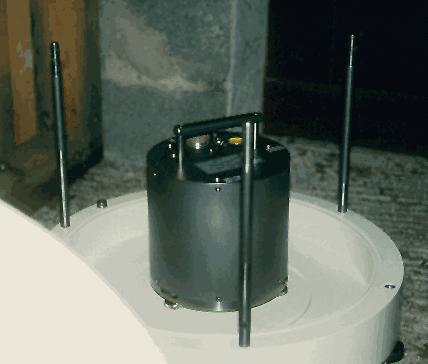 KRATKA POVIJEST SEIZMOLOGIJE
Analiza digitalnih seizmograma na računalu
KRATKA POVIJEST SEIZMOLOGIJE
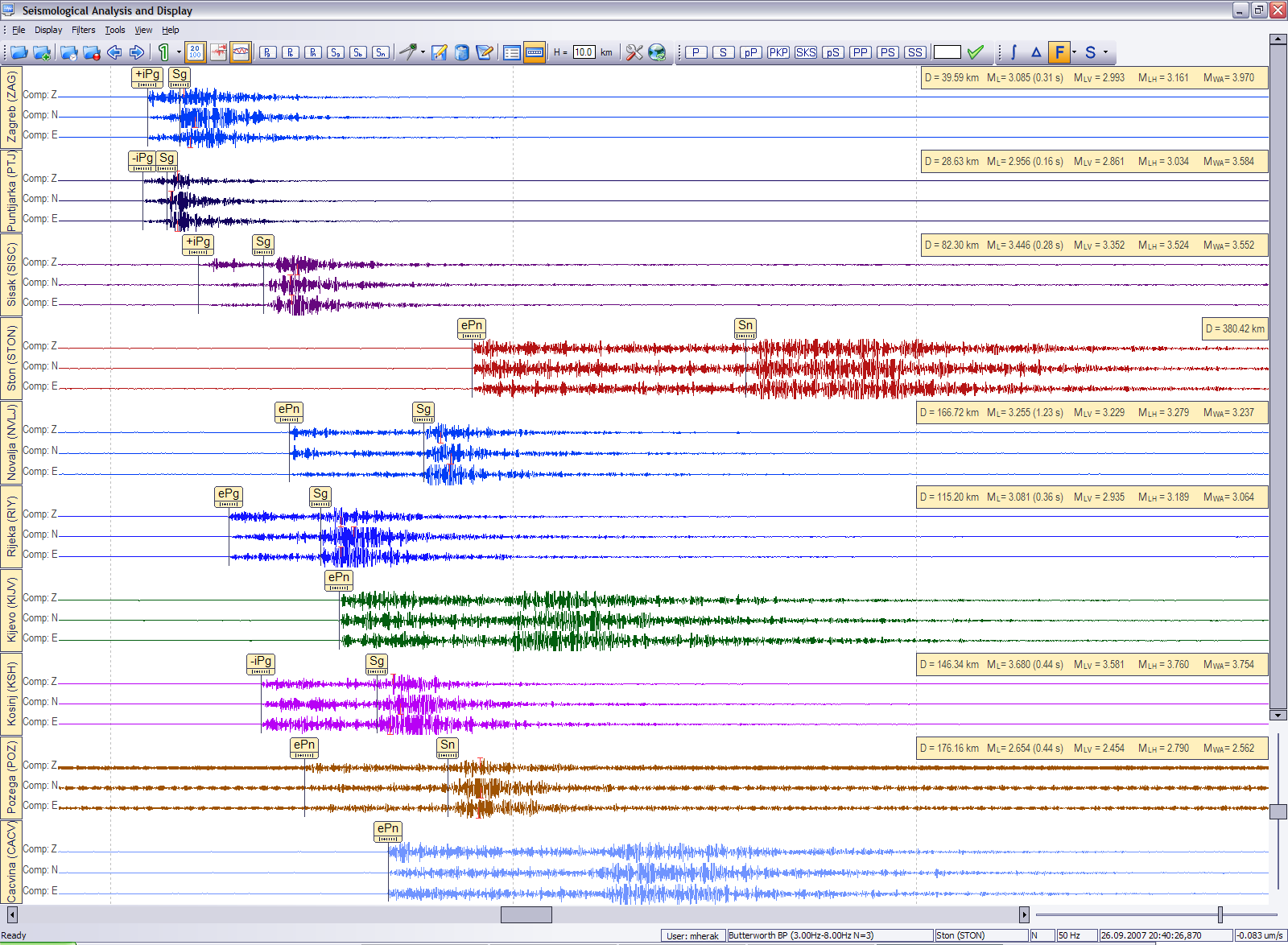 KRATKA POVIJEST SEIZMOLOGIJE
SADRŽAJ  KOLEGIJA  SEIZMOLOGIJA  I
Klasifikacija potresa i njihova razdioba, seizmičnost Zemlje
 Struktura Zemlje, faze valova potresa
 Makroseizmologija
 Analiza seizmograma
  Mohorovičićev diskontinuitet
KRATKA POVIJEST SEIZMOLOGIJE
SADRŽAJ  KOLEGIJA  SEIZMOLOGIJA  II
Valna gibanja i valna jednadžba
 Prostorni valovi, koeficijenti refleksije i refrakcije
 Površinski valovi potresa (Rayleighevi i Loveovi), disperzija
KRATKA POVIJEST SEIZMOLOGIJE
SADRŽAJ KOLEGIJA  SEIZMOLOGIJA  III
Površinski valovi potresa (nastavak)
 Thomson-Haskellova metoda
 Računanje disperzije površinskih valova
 Površinski valovi u lateralno heterogenom sredstvu
KRATKA POVIJEST SEIZMOLOGIJE
SADRŽAJ KOLEGIJA  SEIZMOLOGIJA  IV
Raspršenje i atenuacija prostornih valova potresa
 Koda valovi
Slobodne oscilacije Zemlje
KRATKA POVIJEST SEIZMOLOGIJE
LITERATURA:
Stein, S. & Wysession, M. (2003): An Introduction to Seismology, Earthquakes and Earth Structure, Blackwell Publishing, Oxford.
 Aki, K. & Richards, P. G. (2002): Quantitative Seismology – 2nd Edition, University Science Books, Sausalito, CA.
 Lay, T. and Wallace, T. C. (1995): Modern Global Seismology, Academic press, San Diego.
 Havskov, J. and Ottemoeller L. (2010): Routine Data Processing in Earthquake Seismology, Springer.
 Udias, A. (1999): Principles of Seismology, Cambridge Univesity Press, Cambridge.
 Ben Menahem, A. and Singh, S. J. (1980): Seismic Waves and Sources, Springer-Verlag, New York.
 Shearer, P. M. (1999): Introduction to Seismology, Cambridge Univesity Press, Cambridge.
KRATKA POVIJEST SEIZMOLOGIJE
WWW:
http://www.emsc-csem.org/
 http://quake.geo.berkeley.edu/cnss/
 http://www.iris.washington.edu/
 http://orfeus.knmi.nl/
 http://earthquake.usgs.gov/regional/neic/
 ... i tisuće drugih!
KRATKA POVIJEST SEIZMOLOGIJE